Петрова Екатерина Алексеевна,
учитель изобразительного искусства МБОУ СОШ № 27
Страничка из биографии
Родилась 25 октября 1988 года
В 2005 году окончила сош № 2 
в г.балаково и поступила в социально-педагогическую академию на художественно-графический факультет.

1 сентября 2012 начала работу учителем изобразительного искусства в сош № 27.
О себе…
С  раннего детства с удовольствием участвовала во всех мероприятиях, в детском саду, в школе играла Снегурочку, Красную Шапочку.
Поступив в институт, продолжила активную творческую деятельность: с первого курса участвовала в КВНе, была постоянной ведущей  «Студенческой весны » факультета.
Занимаюсь спортом, больше всего увлекает волейбол.
ФОТОАЛЬБОМ
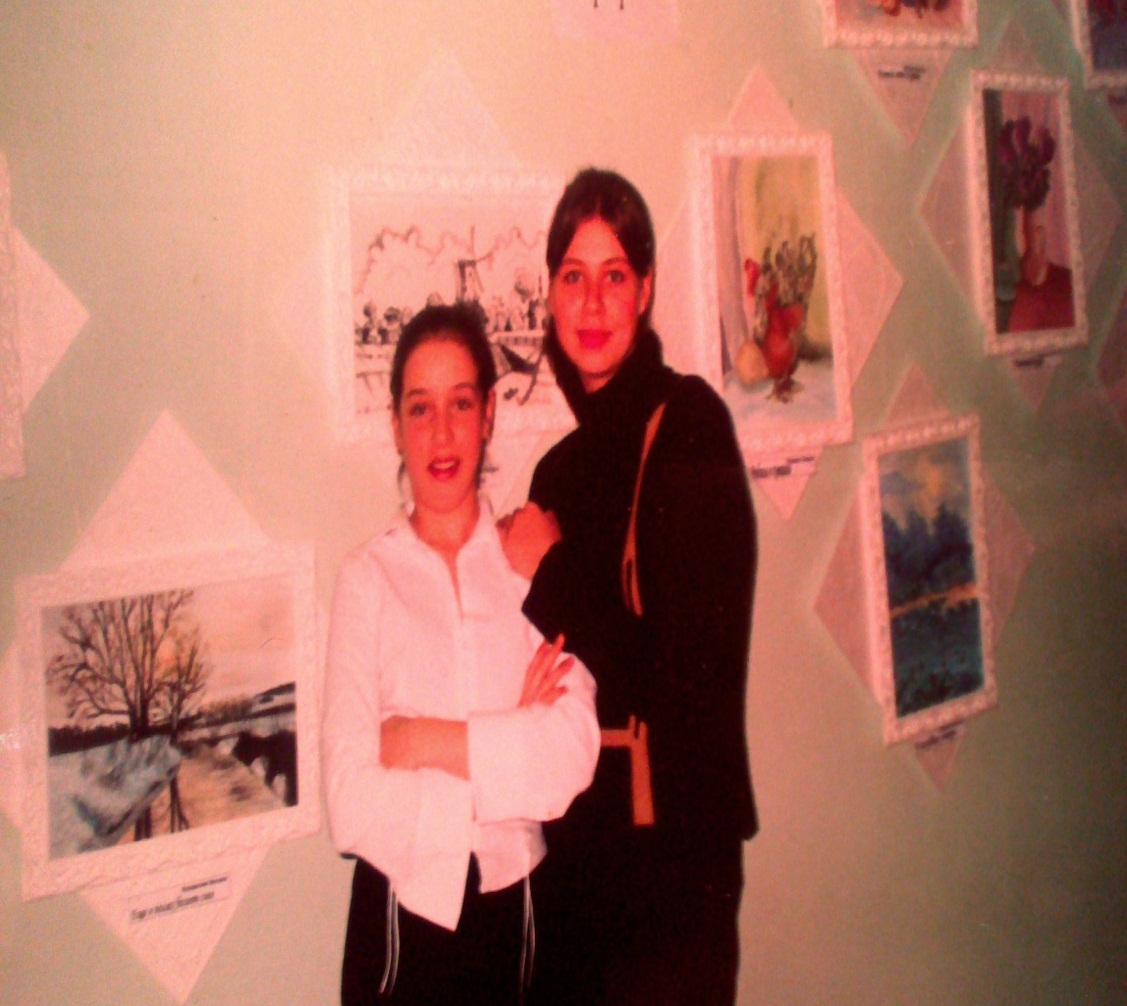 Детский сад.
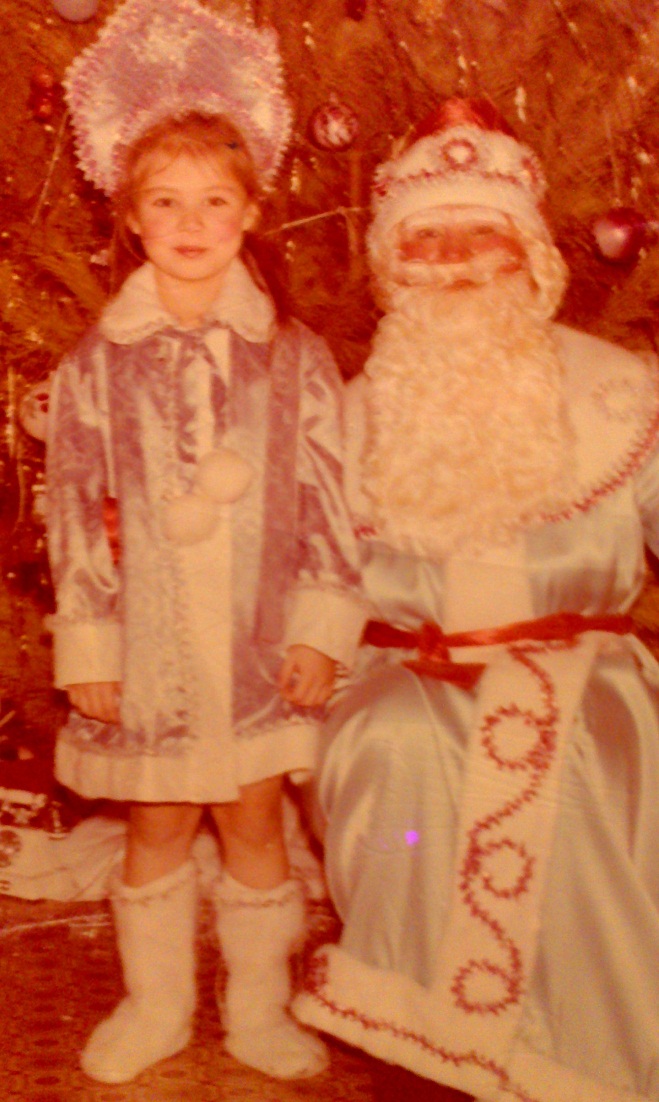 Школа
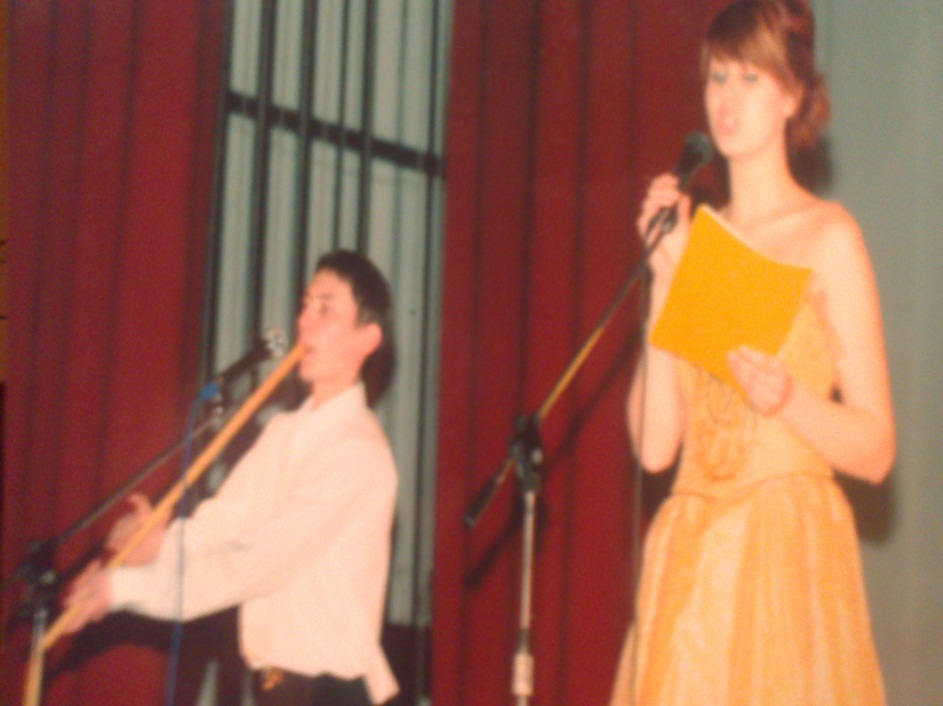 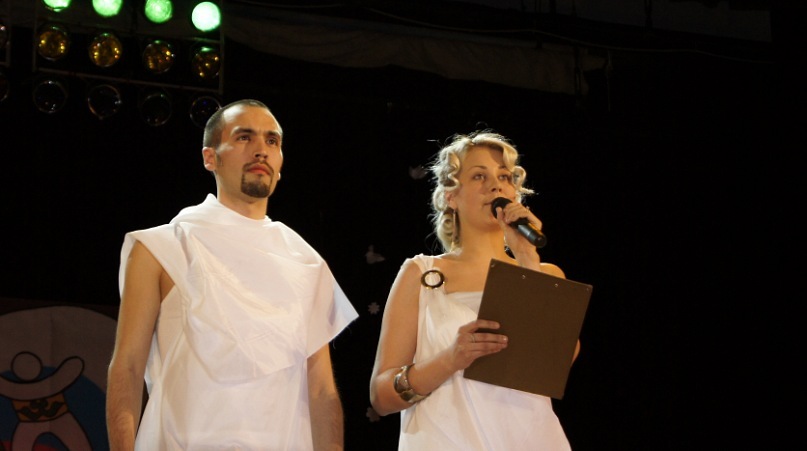 Академия.
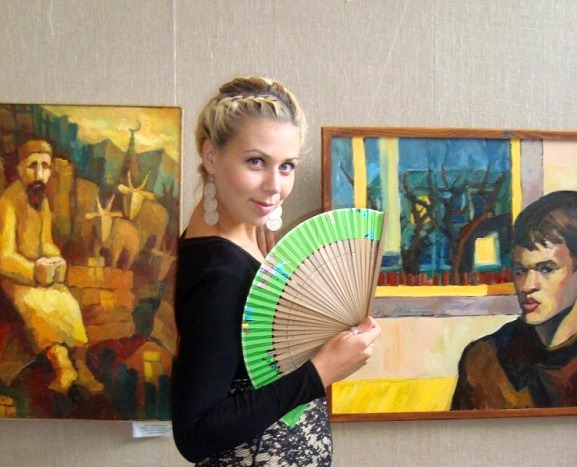 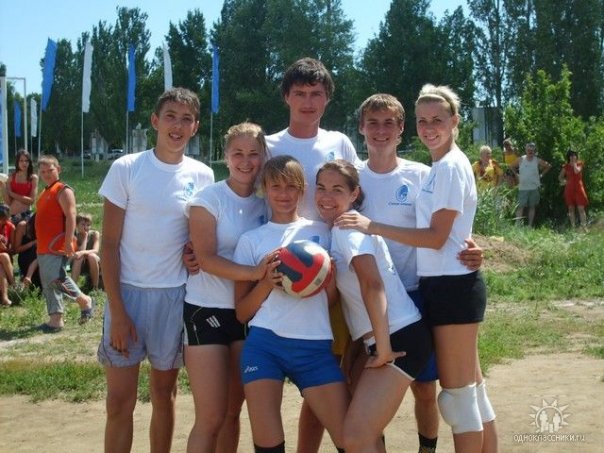 Практика.
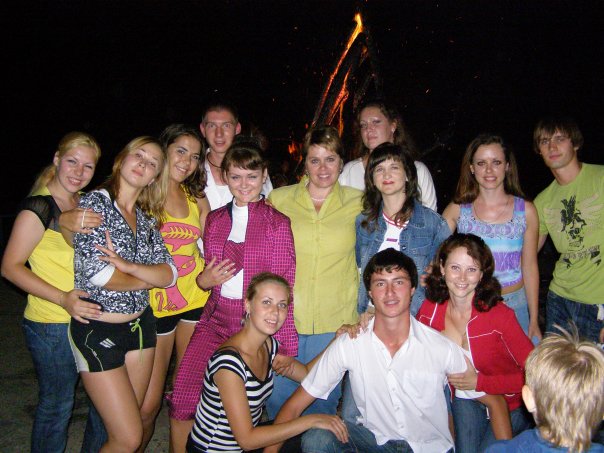 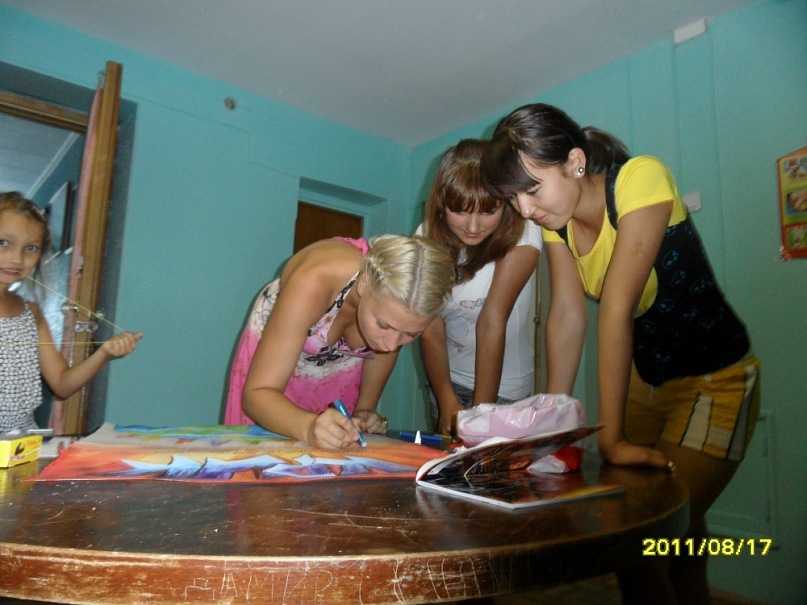 Мое творчество
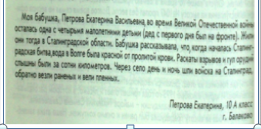 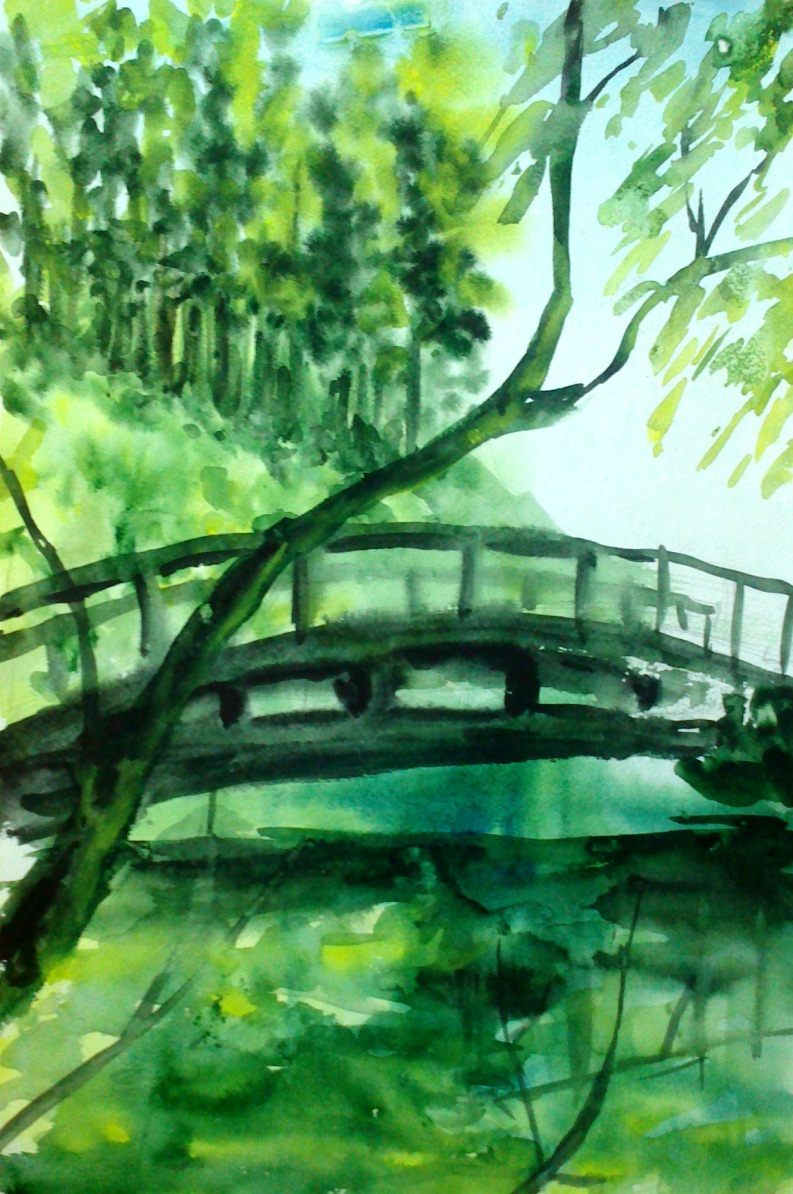 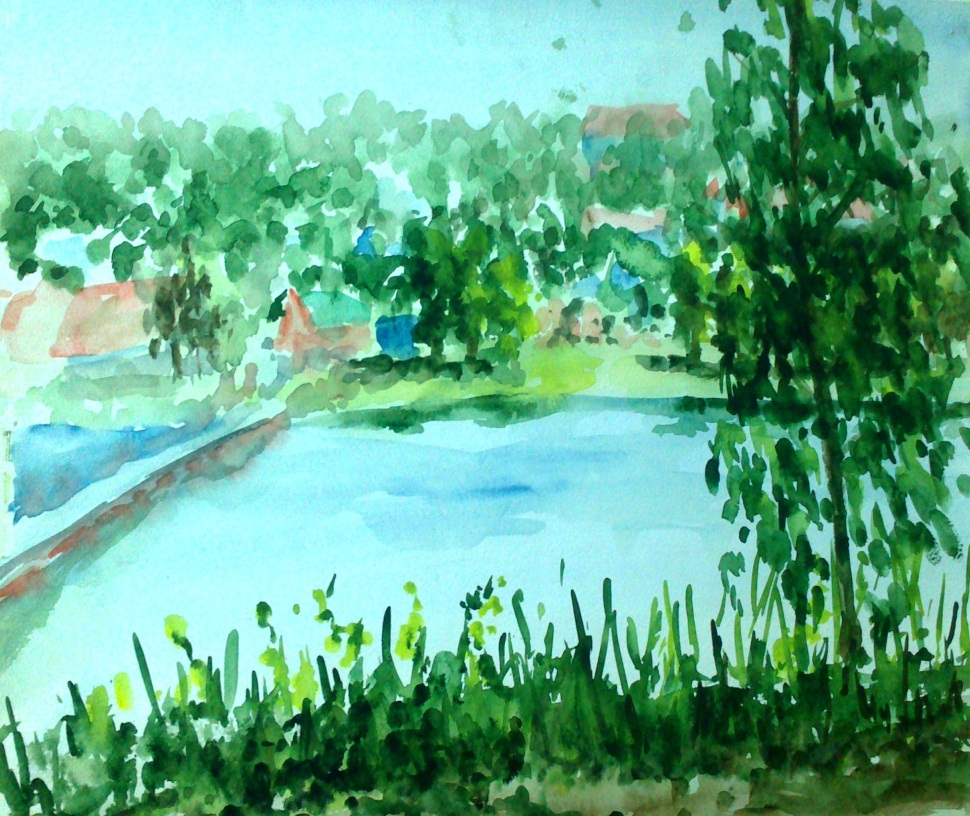 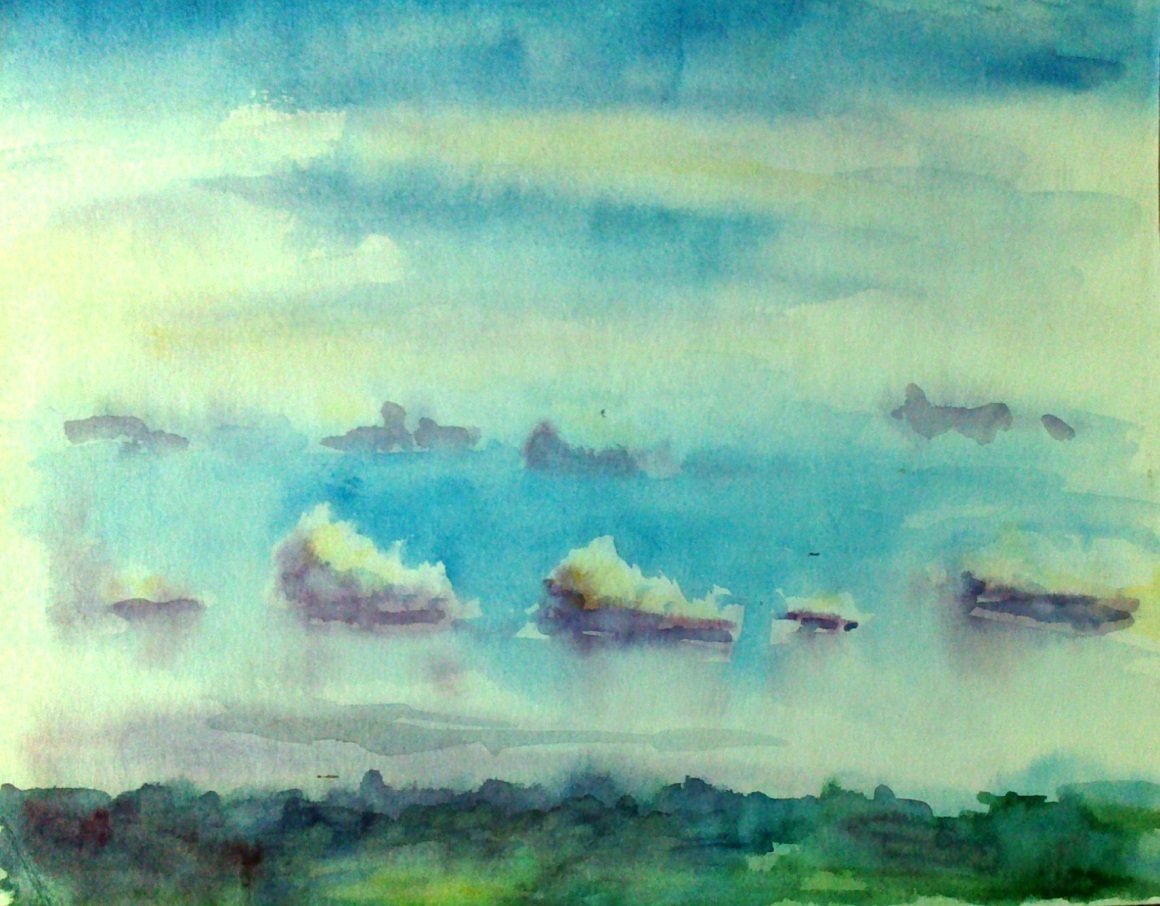 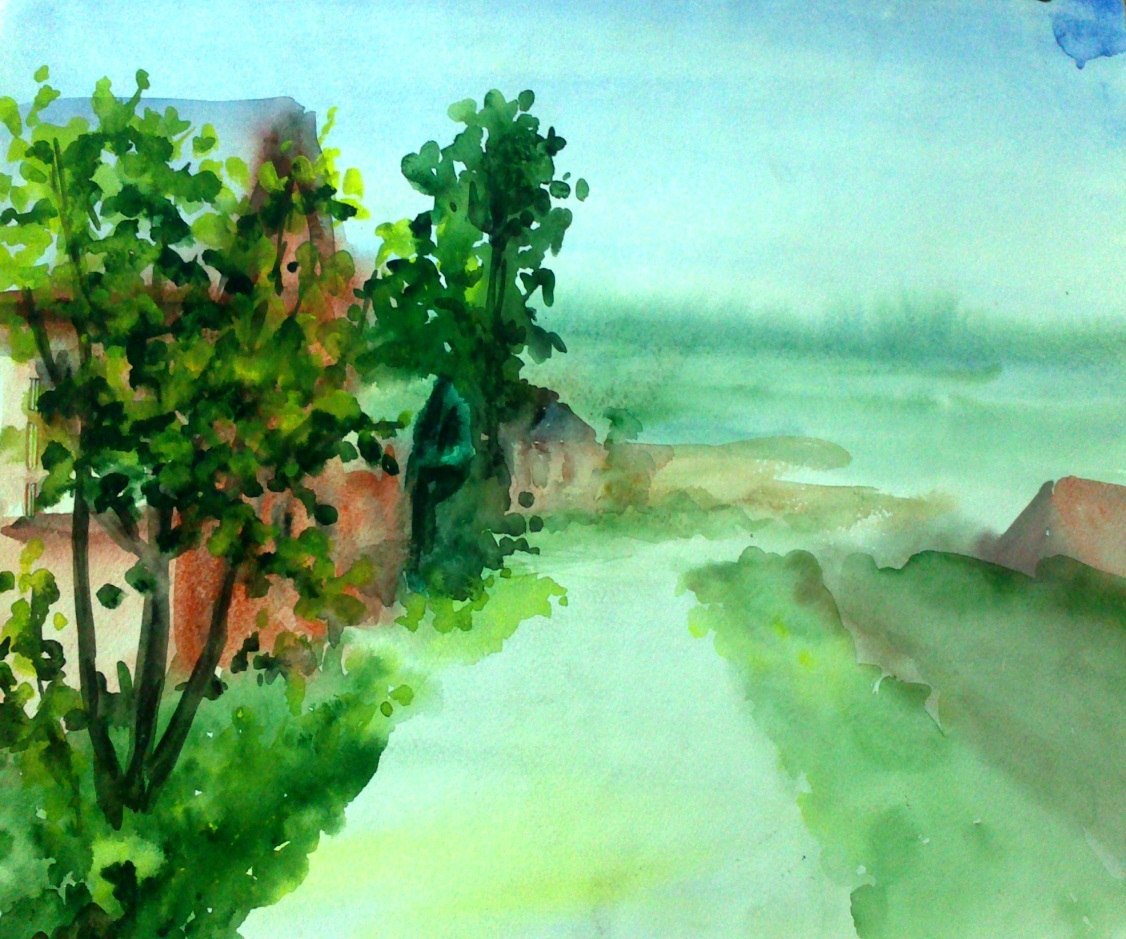